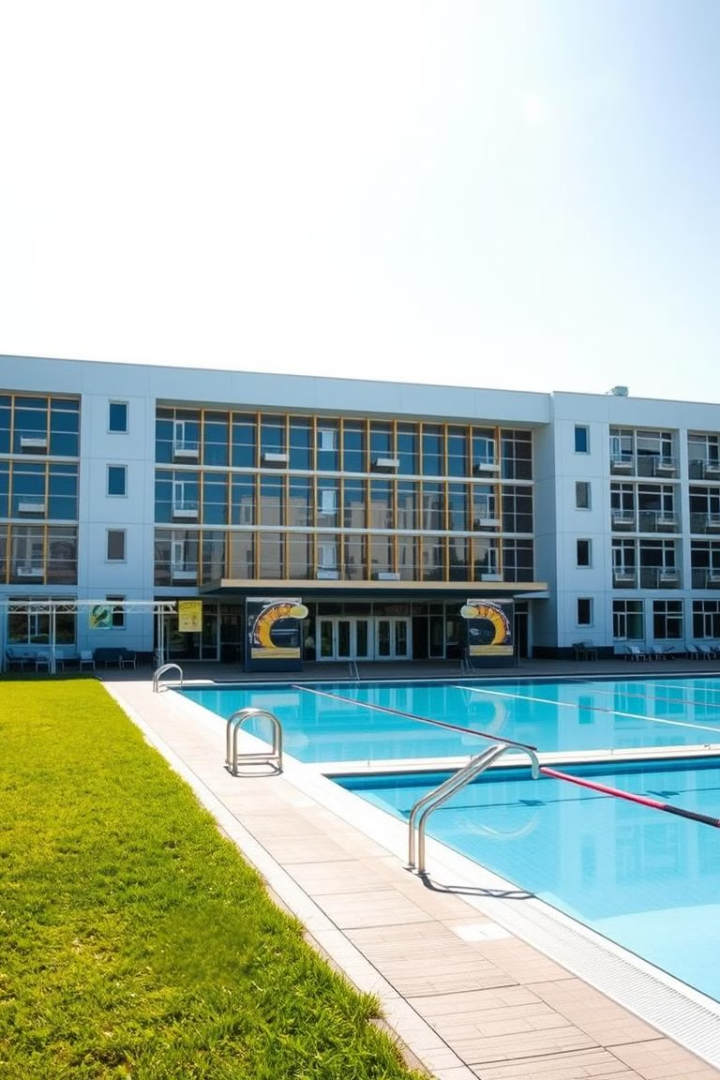 Спортивні споруди навчальних закладів
Ця презентація присвячена спортивним спорудам навчальних закладів, зокрема спортивним залам. Ми розглянемо вимоги до шкільних спортивних залів, пришкільних спортивних майданчиків та основні гігієнічні вимоги до спортивних залів.
Типи спортивних споруд
Зали
Відкриті майданчики
Басейни
Універсальні та спеціалізовані зали для різних видів спорту.
Площинні споруди для спортивних ігор та тренувань.
Басейни, які можуть бути частиною навчального закладу або використовуватися групою закладів.
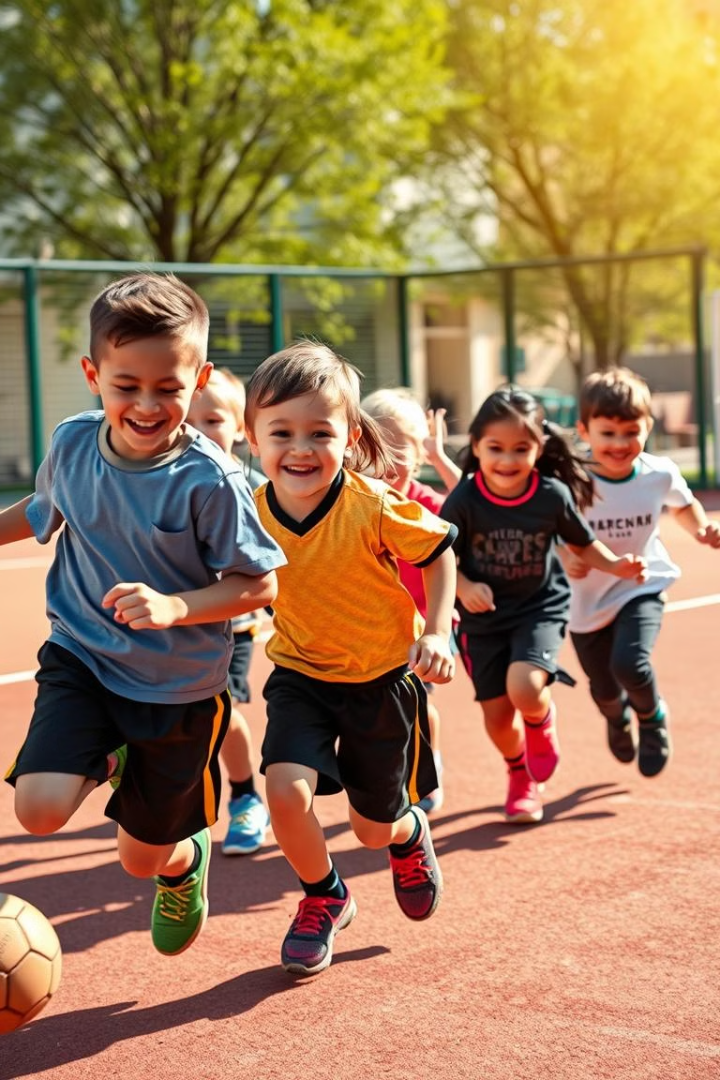 Значення спортивних споруд
Важлива частина системи фізкультурно-спортивних споруд
Єдині споруди для фізкультурно-спортивної діяльності
1
2
Спортивні споруди навчальних закладів відіграють ключову роль у розвитку фізичної культури в країні.
У деяких населених пунктах вони є єдиними місцями для занять спортом.
Значна частка спортивних залів
3
Шкільні спортивні зали складають близько 70% спортивних залів країни.
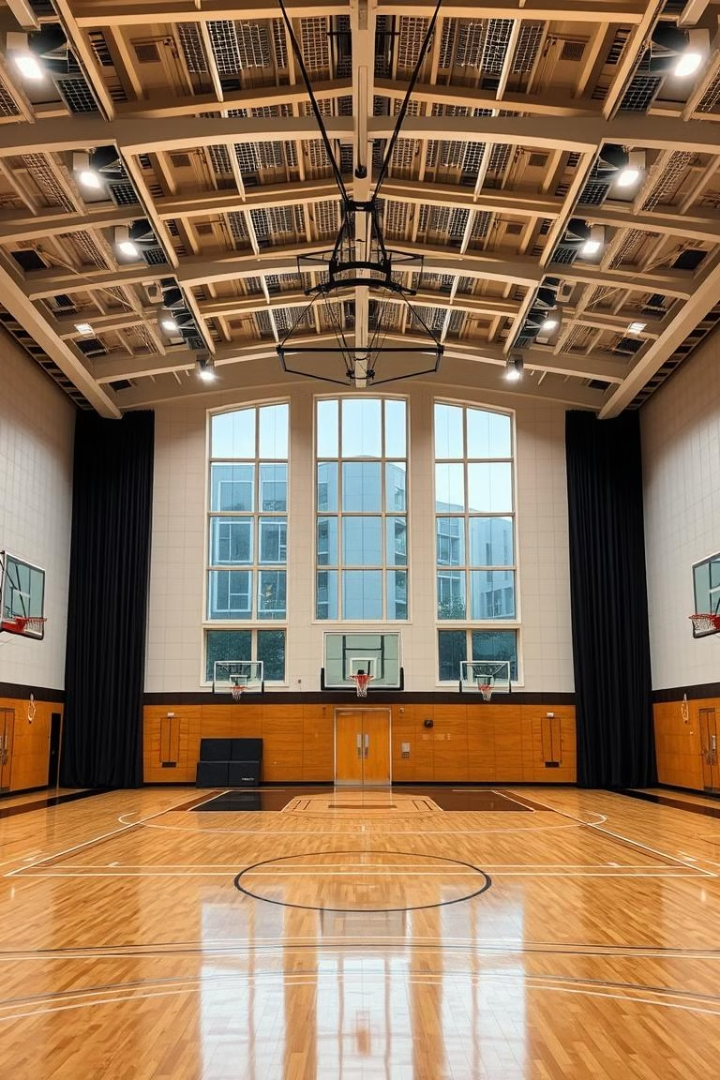 Типи спортивних залів
Гімнастичний
Ігровий
Призначений для занять гімнастикою.
Призначений для ігор з м'ячем.
Комбінований
Призначений для різних видів спорту.
Спеціалізовані та універсальні зали
Спеціалізовані
Універсальні
Призначені для конкретного виду спорту, з відповідним обладнанням та покриттям.
Призначені для різних видів спорту, з мобільним та багатофункціональним обладнанням.
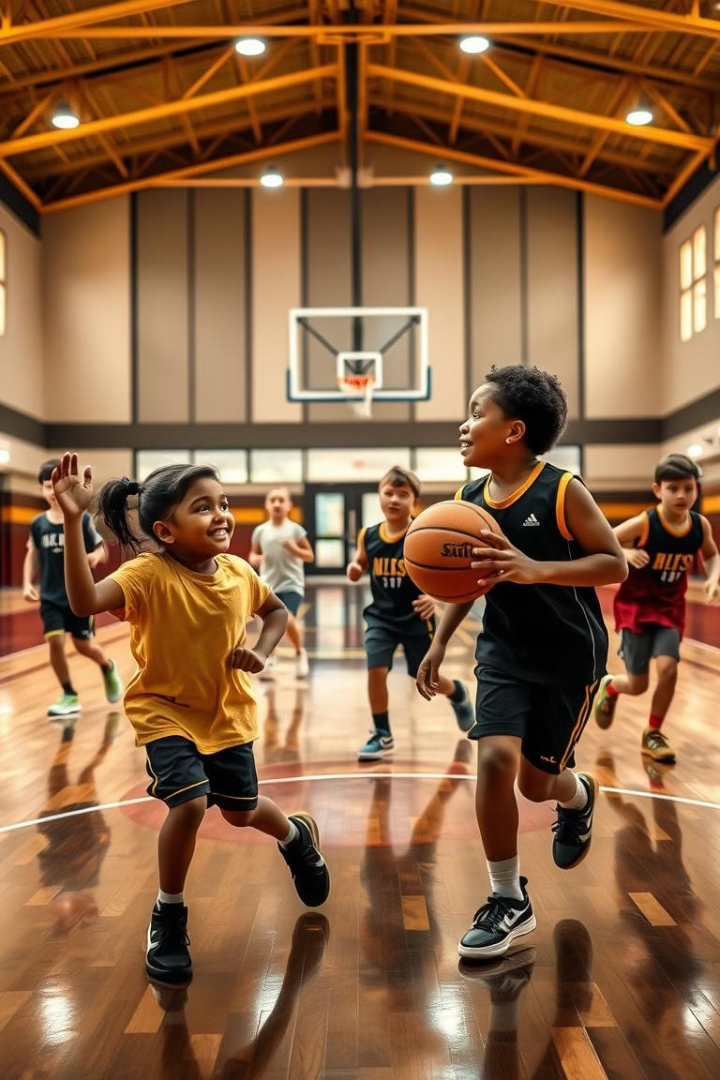 Шкільні спортивні зали
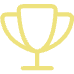 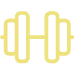 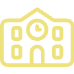 Змагання
Тренування
Навчання
Проведення змагань та турнірів.
Заняття спортивних секцій та гуртків.
Проведення уроків фізичної культури.
Вимоги до шкільних спортивних залів
Розміри
1
Універсальні зали розміром 24 х 12 м з висотою 6 м; і 30х15 м з висотою 8 м.
Обладнання
2
Обладнання має бути справним, безпечним та відповідати віковим особливостям учнів.
Освітлення
3
Природне та штучне освітлення має бути рівномірним та безпечним для зору.
Покриття
4
Дерев'яне покриття підлоги має бути твердим, пружним та травмобезпечним.
Вентиляція
5
Система вентиляції забезпечує надходження свіжого повітря та видалення забрудненого.
Опалення
6
Температура повітря в залі має бути 15-170 С, роздягальні – 19-23 градуси, душових – 25.
Кольорове оформлення
7
Стіни мають бути пофарбовані в світлі тони, що сприяють психологічному комфорту.
Вимоги до пришкільних спортивних майданчиків
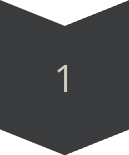 Розміщення
Майданчики повинні бути розміщені на відстані не менш як 10 м від навчальних корпусів.
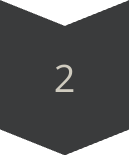 Огорожа
Майданчики повинні бути огороджені по периметру для безпеки.
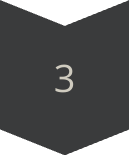 Обладнання
Майданчики повинні бути обладнані відповідно до видів спорту, які на них проводяться.
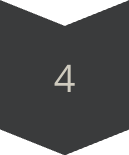 Покриття
Покриття майданчиків має бути рівним, безпечним та відповідати вимогам до видів спорту.
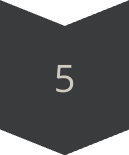 Безпека
На майданчиках не повинно бути дерев, стовпів, парканів та інших предметів, що можуть спричинити травму.
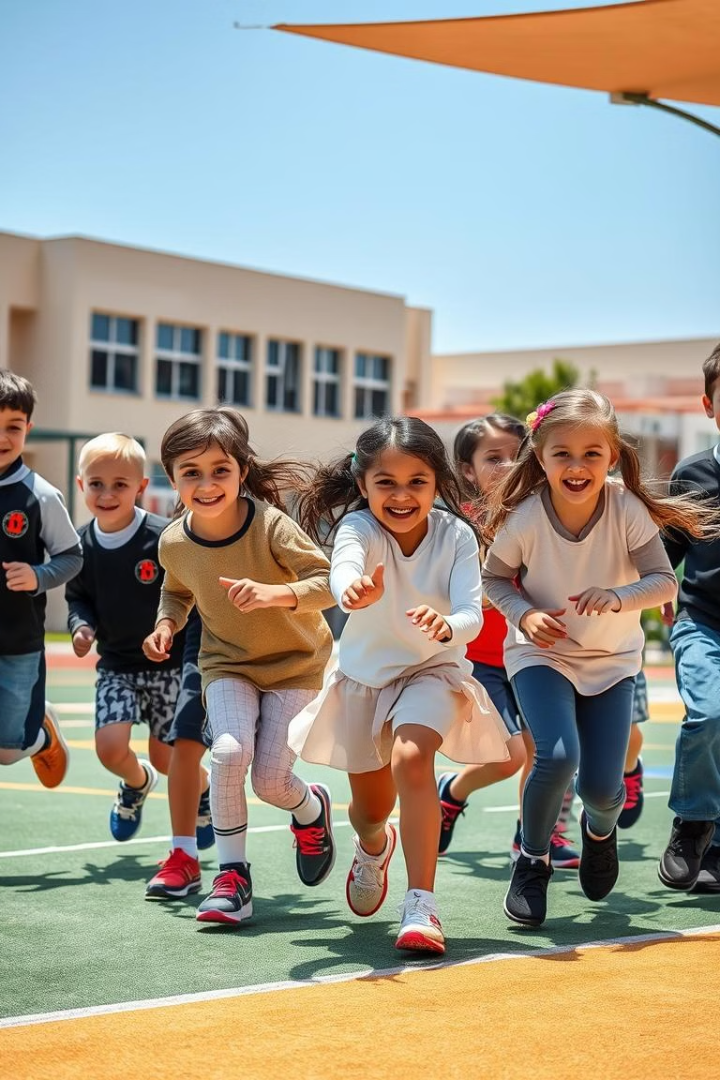 Висновки
Спортивні споруди навчальних закладів відіграють важливу роль у розвитку фізичної культури та здоров'я дітей та молоді. Важливо, щоб ці споруди відповідали всім необхідним вимогам безпеки, гігієни та функціональності. Дотримання цих вимог забезпечить комфортне та безпечне середовище для занять спортом, що сприятиме покращенню фізичного та психологічного стану учнів.